Continuous Threat Exposure Management – zentrale Prozesse im SOC
Die Anforderung
Schwachstellenmanagement rückt in den Fokus
ISO
ISO 27001 Annex A 8.8
Schwachstellen müssen identifiziert werden
NIS2
NIS 2
Schwachstellenscans durchführen, priorisieren und kritische Schwachstellen unverzüglich beheben
DORA
DORA
Wöchentliche Scans
Schnelles Patchen bzw. andere Maßnahmen identifizieren
Das Problem
Überforderung der IT-Teams
Aktuelle Praxis
Die Folgen Daraus
Überforderung und Überarbeitung in den IT-Abteilungen
Unzufriedenheit im Management über augenscheinlich unsichere Umgebung
Kein klares Wissen über eigene, exponierte Angriffsvektoren
Periodische Schwachstellenscans (oftmals nur monatlich)
Unklarer Scan-Umfang – Scanne ich meine gesamte Infrastruktur?
Priorisierung auf Grundlage des allgemeinen CVSS scores
Abarbeitung der Schwachstellen auf Grundlage langer PDF-Reports
Der CTEM-Prozess
Lösung der Problemstellung
1
2
3
5
4
Mit welcher Wahrscheinlichkeit finden welche Angriffe bei meinen Schwachpunkten statt?
Untersuchung jeder Unternehmensressource auf Schwachstellen
Scoping
Discover
Prioritize
Validate
Mobilize
Welche Angriffsflächen hat das Unternehmen? Welche Relevanz hat welche Ressource?
Konzentrierterer Einsatz von Personalressourcen für tatsächlich kritische Schwachstellen
Welche Maßnahmen haben das größte Potenzial Schaden und Eintrittswahrscheinlich-keiten zu minimieren?
Unser Ansatz
Kombination Reaktiv & Proaktiv
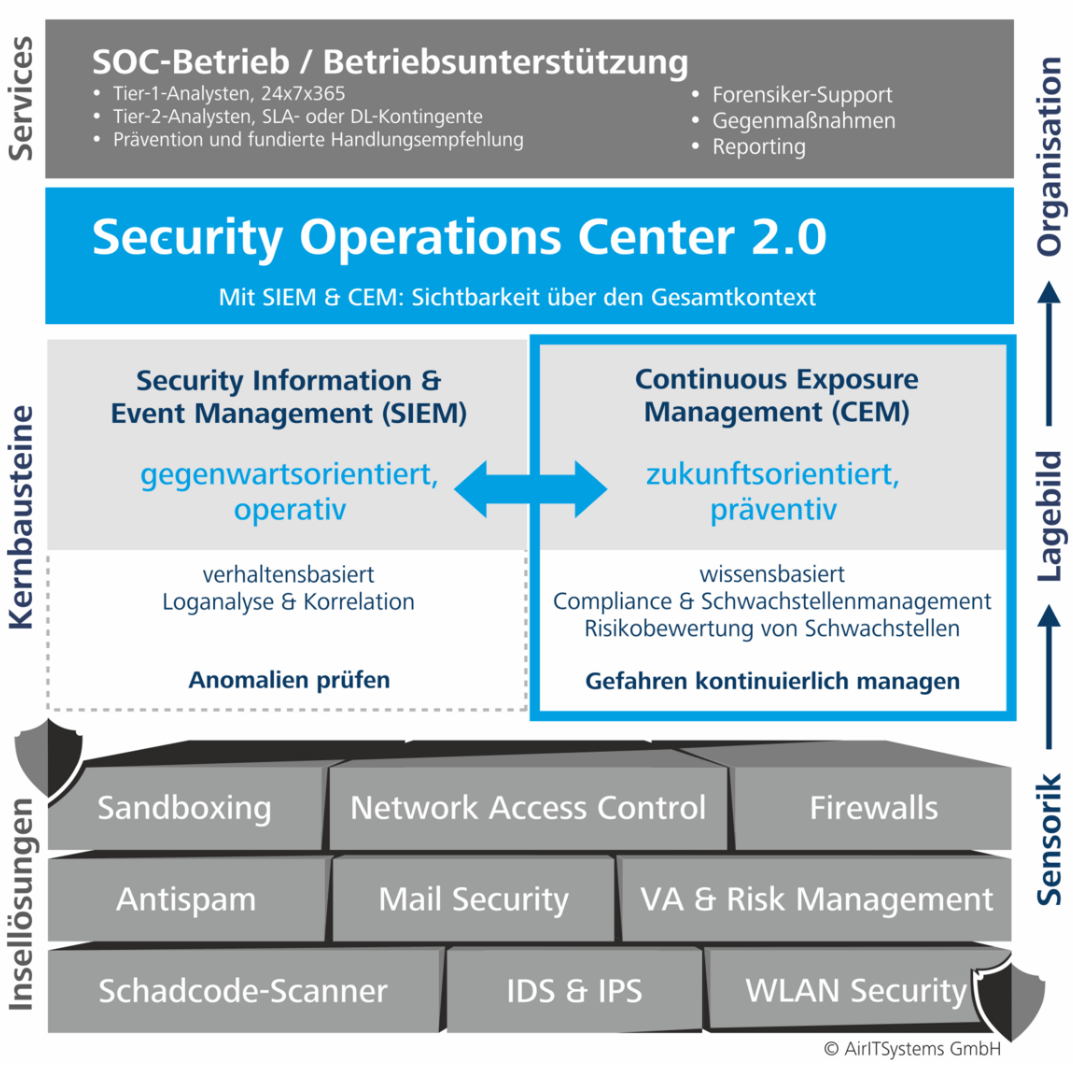 Recap
Kernaussagen der Masterclass
1
Die Relevanz vom Schwachstellenmanagement steigt an, während eine passende Umsetzung oft Schwierigkeiten bereitet.
2
Viele IT-Abteilungen sind überfordert & es steigt vielseitige Unzufriedenheit mit klassischem Schwachstellenmanagement.
3
Der CVSS score allein reicht nicht mehr aus. Es muss individuell priorisiert und validiert werden.
4
Eine Kombination aus Prävention & Reaktion schafft relevante Synergieeffekte.